MAKE YOUR HEROメイクユーアーヒーロー
ジャンル：
ターゲット：
プレイ人数：
プラットフォーム：
アクションゲーム
ヒーローに憧れてる小学〇年生
１人～４人
NintendoSwitch
福岡デザイン＆テクノロジー専門学校
クリエーティブデザイン科ゲームプランナー専攻　　１年　藤野　奏風
コンセプト
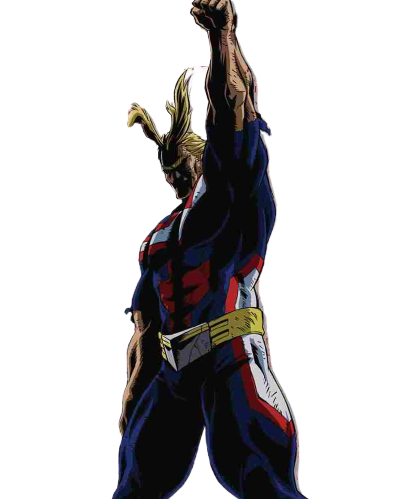 ヒーローに憧れている小学生に自身の夢を体現化させたい❕❕
ヒーローになりたい！✨✨
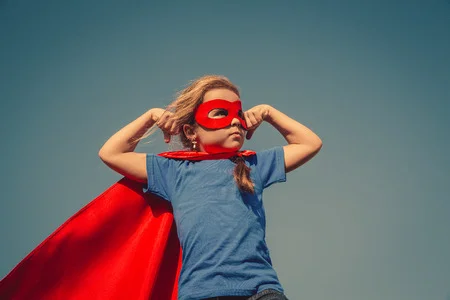 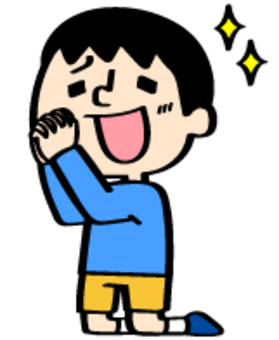 ゲーム概要
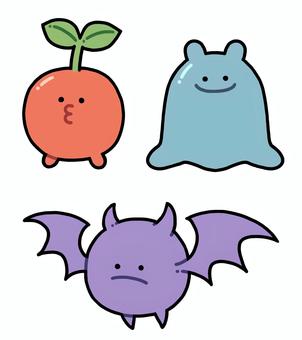 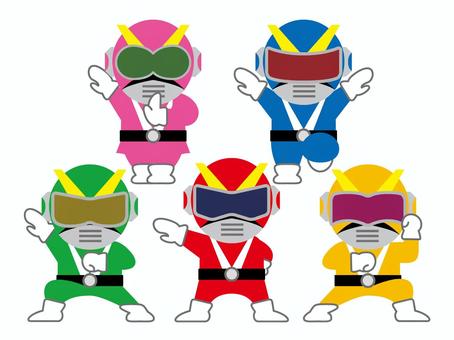 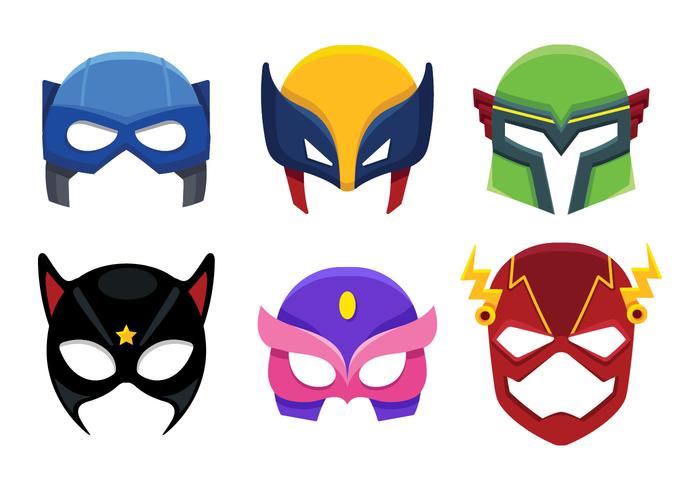 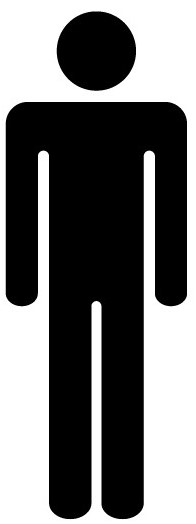 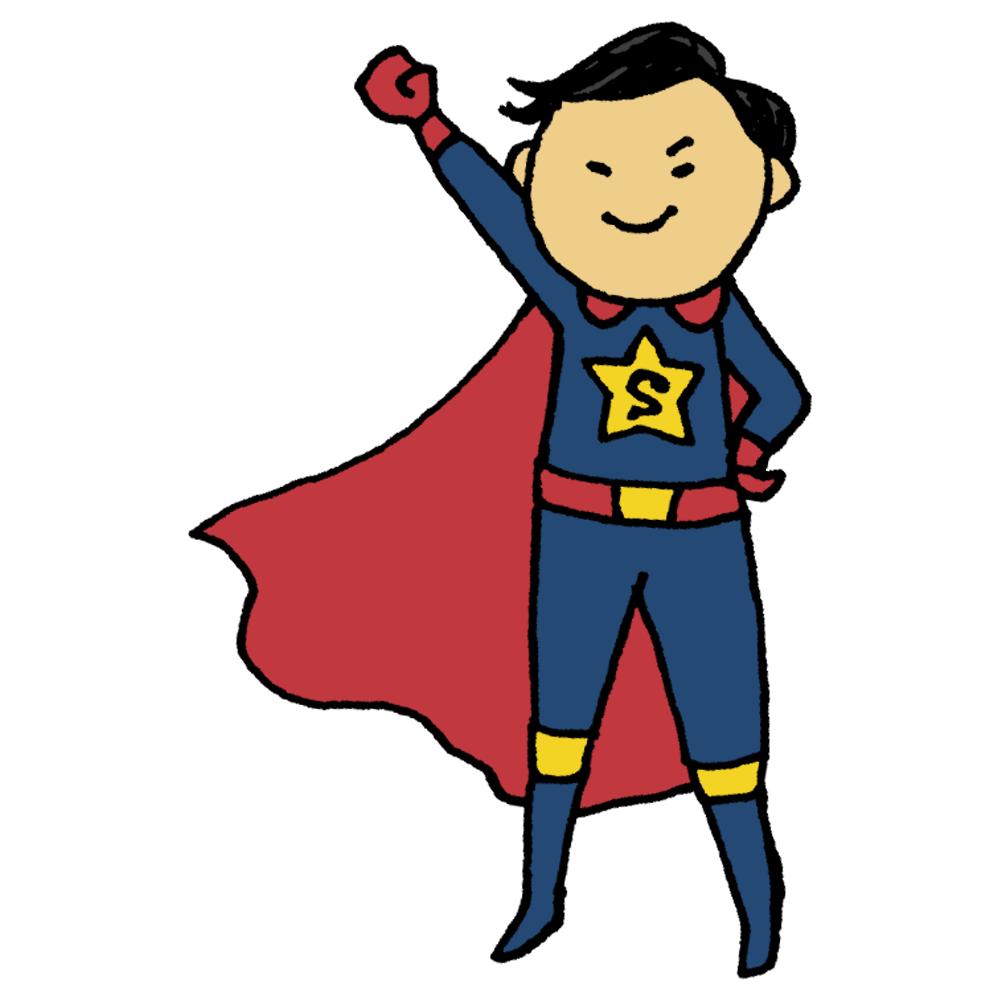 VS
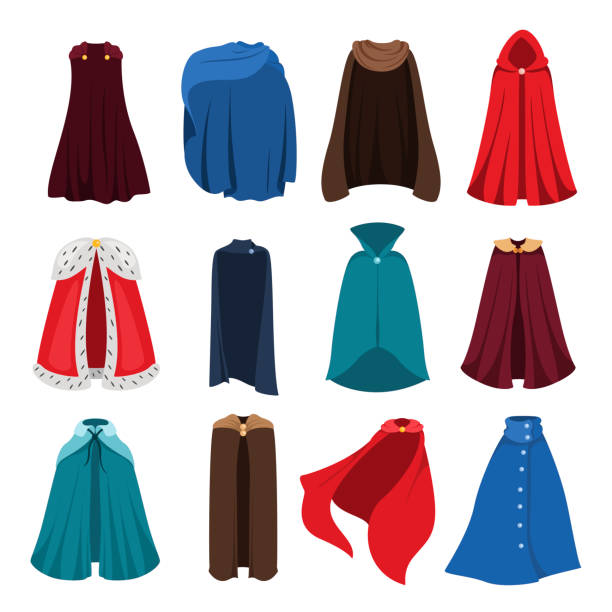 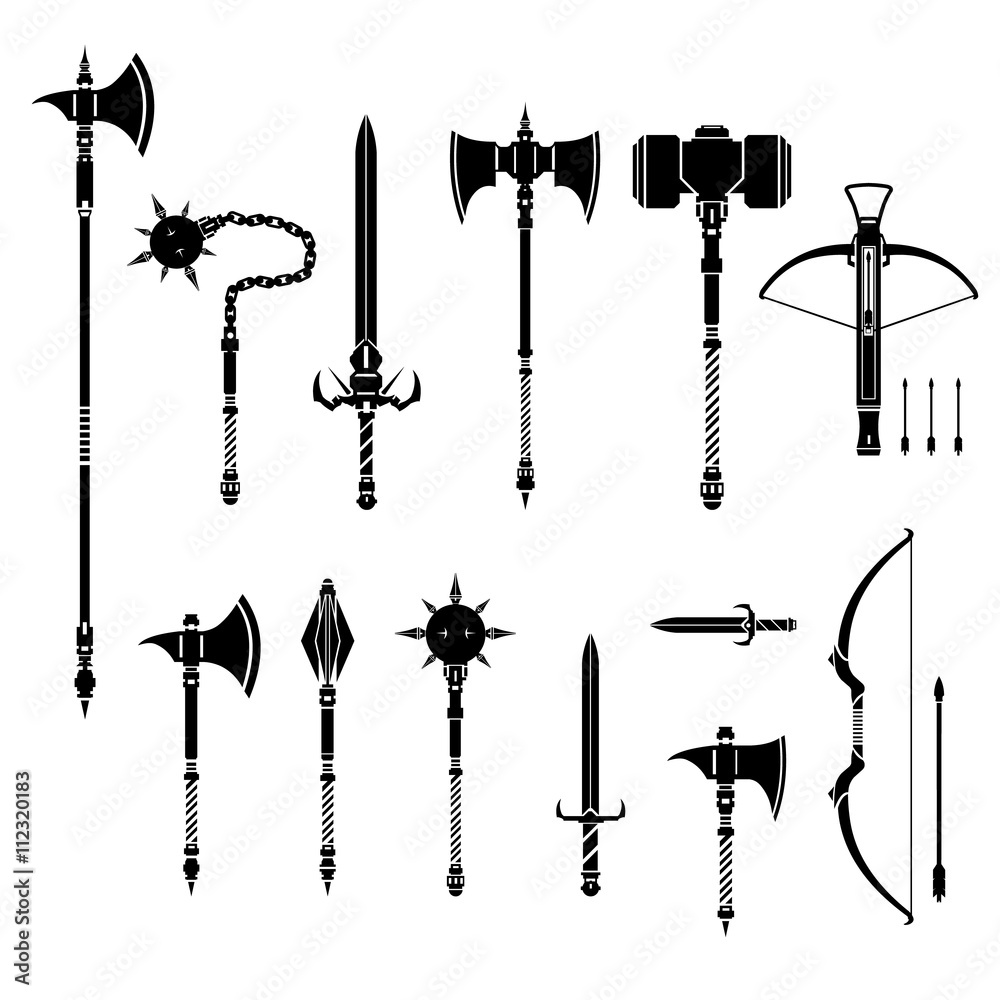 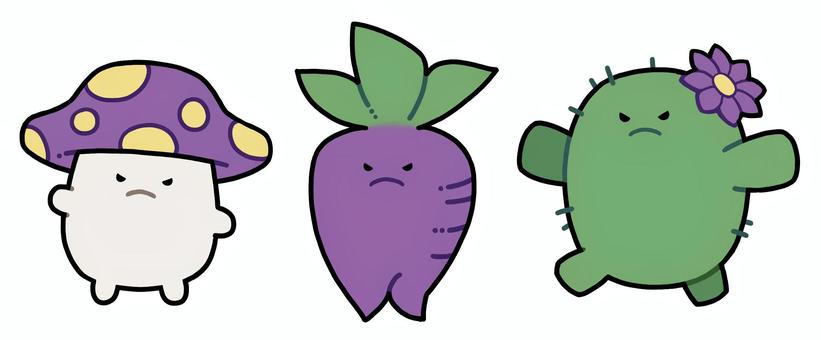 頭、マント、スーツ、武器（素手も可能）
多くの部位に多くの種類の装備を付けて自分だけのヒーローの見た目を作る！！
自分の作ったヒーローで世界の陰謀を企む敵組織と戦う！！
選んだ武器
その武器の攻撃方法
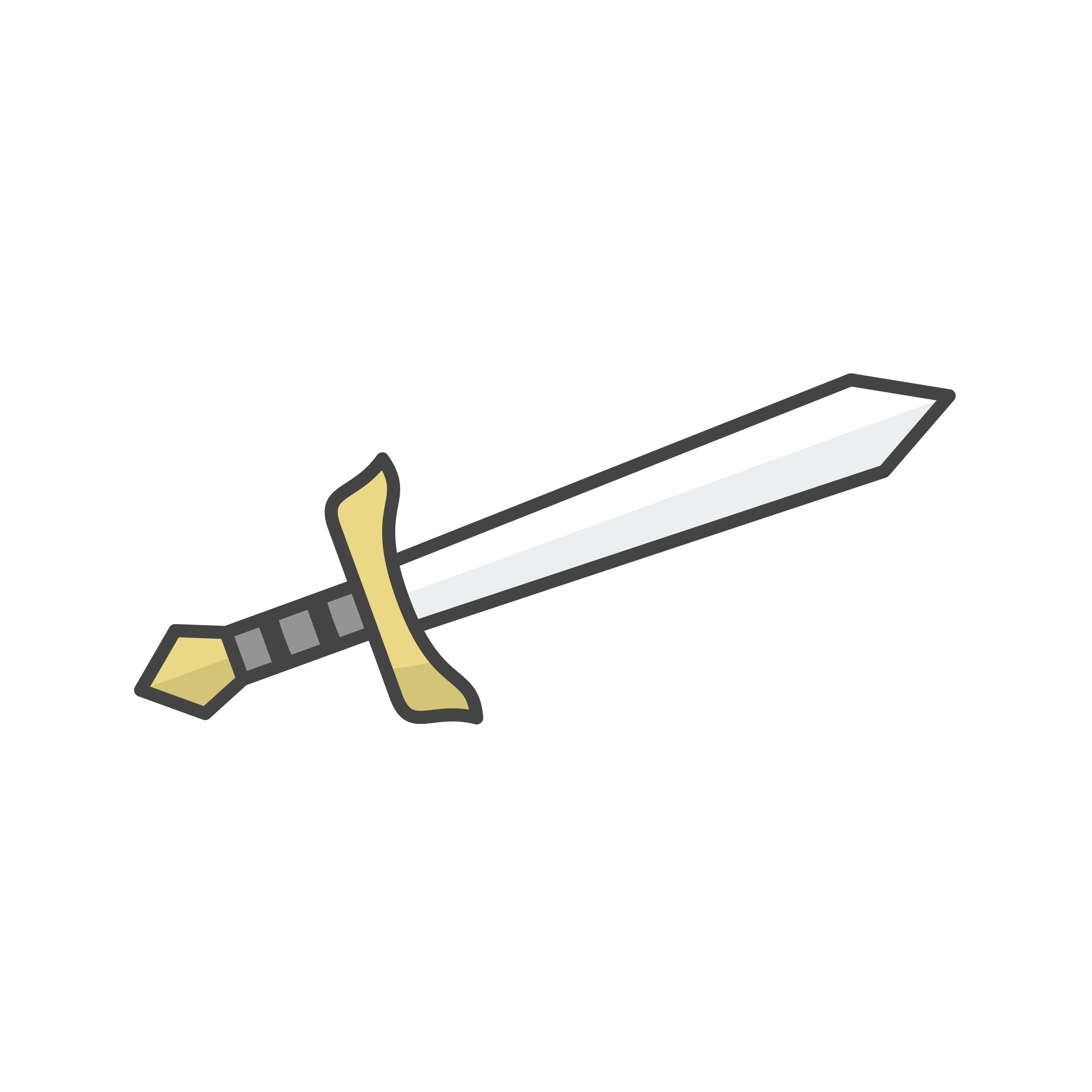 レイピア→素早い攻撃で相手の攻撃を避けながら戦う長剣→リーチの長い技で攻撃する大剣→一発の攻撃で相手に大ダメージ
剣を装備すると…
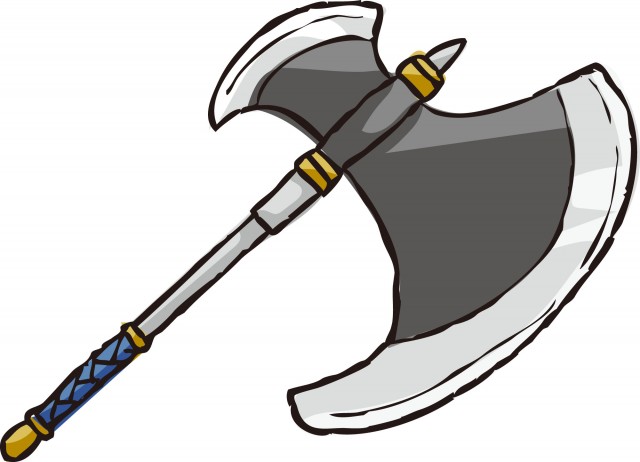 片手斧→武器を投げたり盾を一緒に持ったりできる
両手斧→動きは遅いが一発のダメージがかなり高い
斧を装備すると…
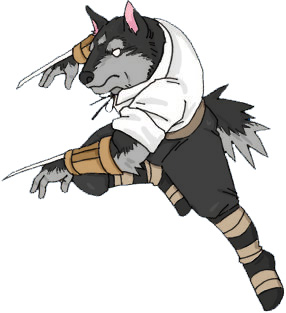 獣化→素早い動きで相手を翻弄しつづけることができる
獣化を装備すると…
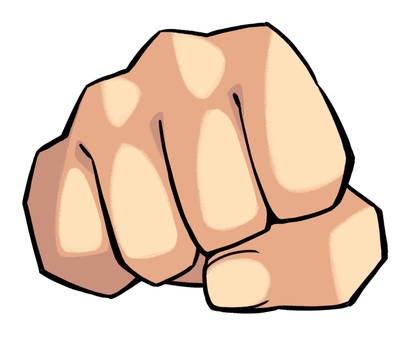 拳→相手を素早く一人ずつしとめる
足技→一つ一つや周りの相手に蹴り技を…
何も装備しなかったら…
必殺技を作る
ヒーローの体系
自分だけのヒーローを作る際、ヒーローの体系を
決めれる→それがステータスや必殺技に影響してくる！大柄→パワー系、体力が多くなる一般→オールラウンダー小柄→移動速度が上がる、敵の攻撃を避けやすい
ゲームの中でつながったコンボを必殺技にしよう！！作った必殺技は火力が上がる！演出も自分好みに作れるぞ！！！
イメージは格闘ゲームの録画機能を使用したもの！
大柄
小柄
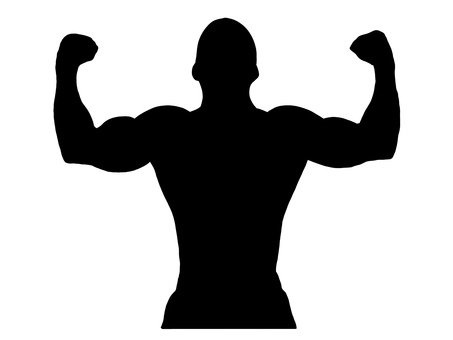 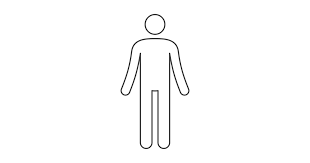 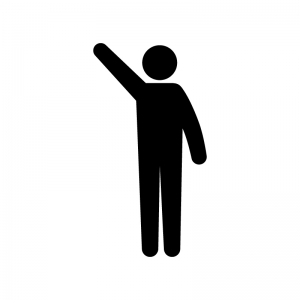